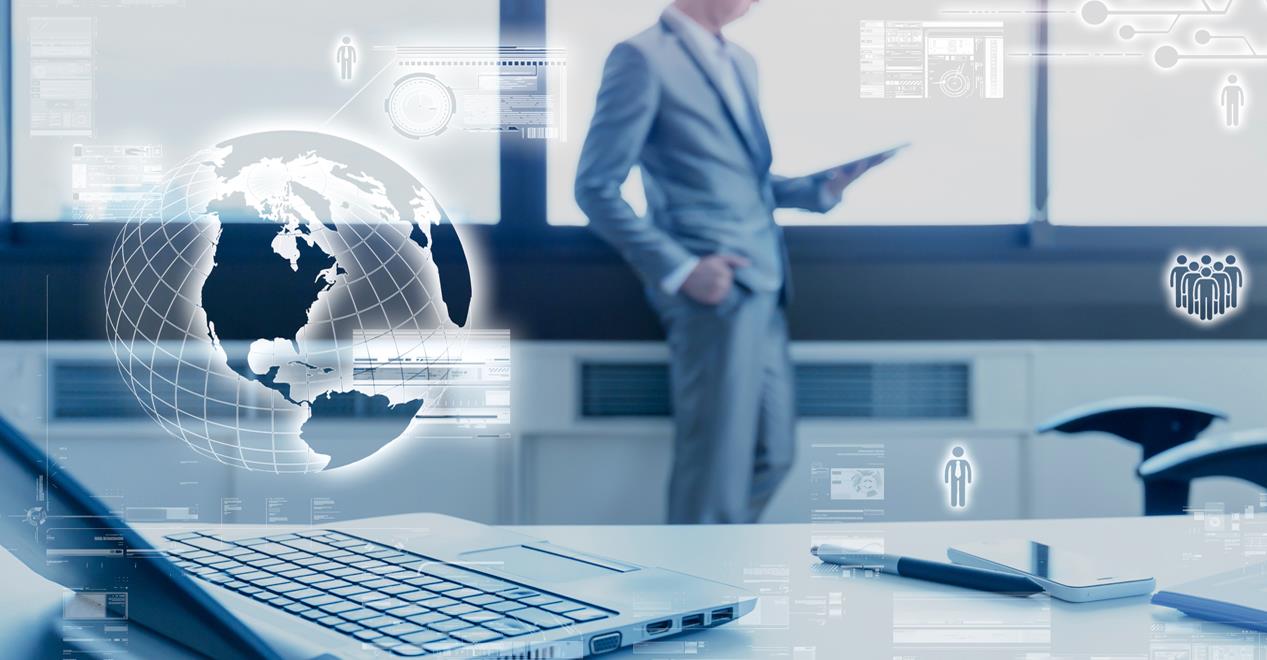 We are the Cost Reduction Experts
August 17, 2020
Consultant Name
Schooley Mitchell Title
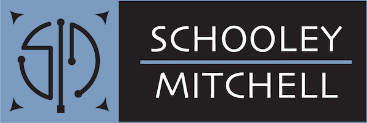 Industry Insights
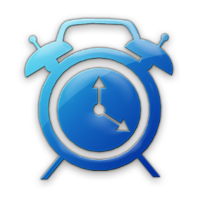 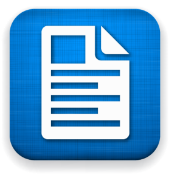 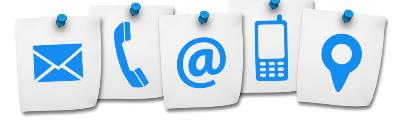 Organizations spend up to 15% of their operational costs on telecommunications and merchant processing fees and lack both the time and special tools to optimize
In a recent survey, the majority (81%) of participating companies had errors on their telecommunications bills
On average, organizations spend 35% more than they need to on business services
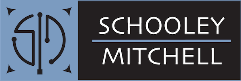 Constant Evolution
Services
Credit and Debit Card Processing
Small Package Shipping and Courier
Waste Disposal
Local Phone Services
Long Distance
Wireless Devices
Internet
Conferencing
Data Connectivity
Electronic Logging Devices
eSignature Services
A Complex Industry
Our Offering
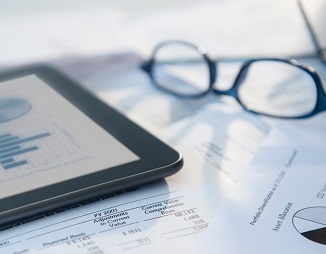 Numerous rate plans, tariffs, contracts, promotions, bundles
Thousands of disparate billing systems
Extensive billing errors
Continual technology changes
Mergers, acquisitions, bankruptcies
Constant change among vendors
Regional differences
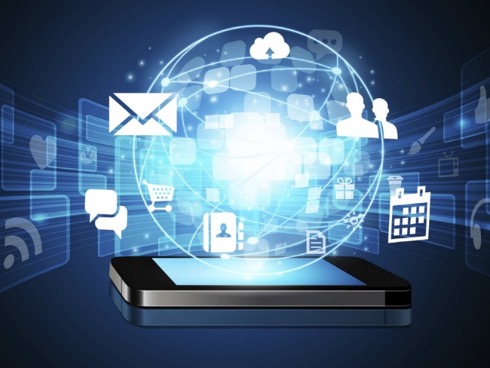 Incur no expenses, no internal resource requirements, and mitigate risk
Client is always in charge of the go/no-go decision
If there are no savings there is no fee 
90% of clients reduce expenses by more than 18%
Average savings is 27-28%
80% never have to change vendors
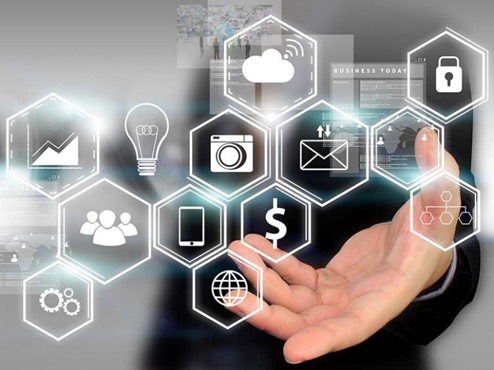 Ongoing optimization of telecom services, such as landline, long distance, wireless services, data, internet, conferencing & more
Merchant services analysis, including credit card, debit card, eCheck & ACH transactions
Small package shipping & courier cost reduction and service optimization
Waste expense management, including disposal optimization
Electronic Logging Device and eSignature expense optimization
Billing error identification and recovery
Project management, needs analysis, technology recommendations
Assisting with hardware upgrades & installs, office relocations, network integration
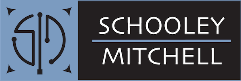 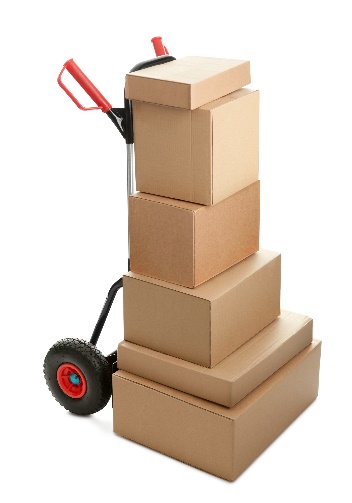 Services
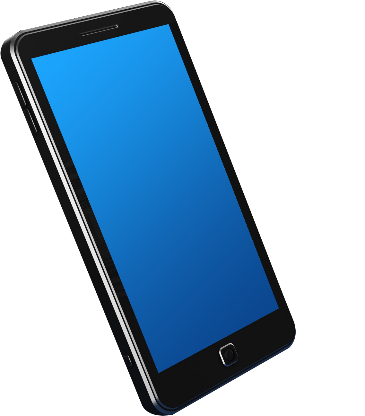 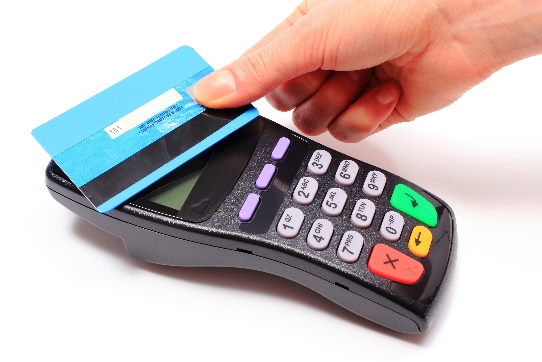 We are completely independent of all service suppliers and solely look out for your best interests with objective advice 
Our clients reduce their various business expenses by an average of 27-28%
Over 22,000 clients
$340 million in documented savings delivered to clients
Specialized software, benchmarking tools, best-in-class pricing databases
Independent and objective
Focused, experienced and skilled
Fees earned by saving money for clients
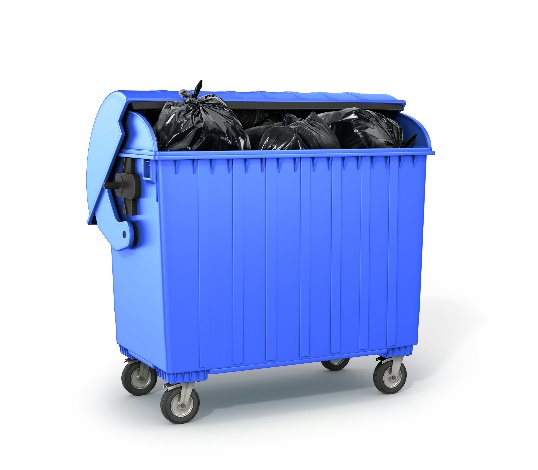 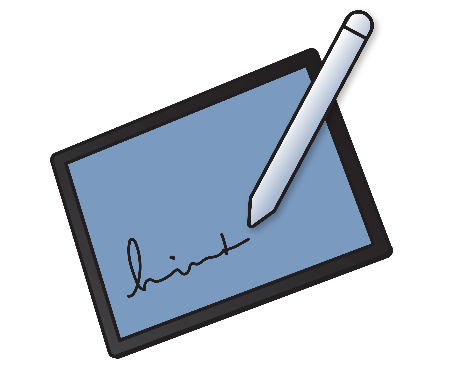 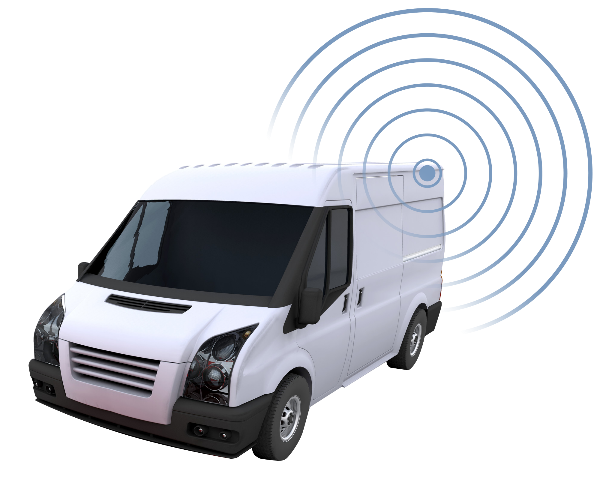 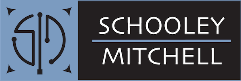 Approach to Operational Savings
Service Agreement and Letter of Agency allowing us access to billing history, equipment records and volumetric data
Step 1
10+% Cost reduction
Provide an accurate total cost of ownership.  Benchmark to clearly establish vs. best market pricing
Step 2
10+% Cost reduction
Leverage technology to determine errors vs. contract and customer service records, analyze all features to determine ideal load balance customized to your operating model.
Step 3
Incremental
Deliver a Value Report with a detailed Current State and improved Future State recommendations. 80% of customers stay with current provider.
Step 4
Drive performance and process enhancements with ongoing analytics.  Analyze how communications are used as an operational asset and provide a quarterly audit.
Incremental
Step 5
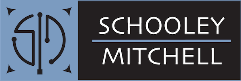 Methodology and Value Levers
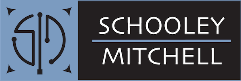 Engagement Model
Executive sponsorship
Authorize SA & LOA
Define Value Report review date
Select best suited option
Implement
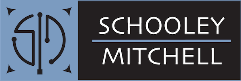 Xerox Internal Use Only
7
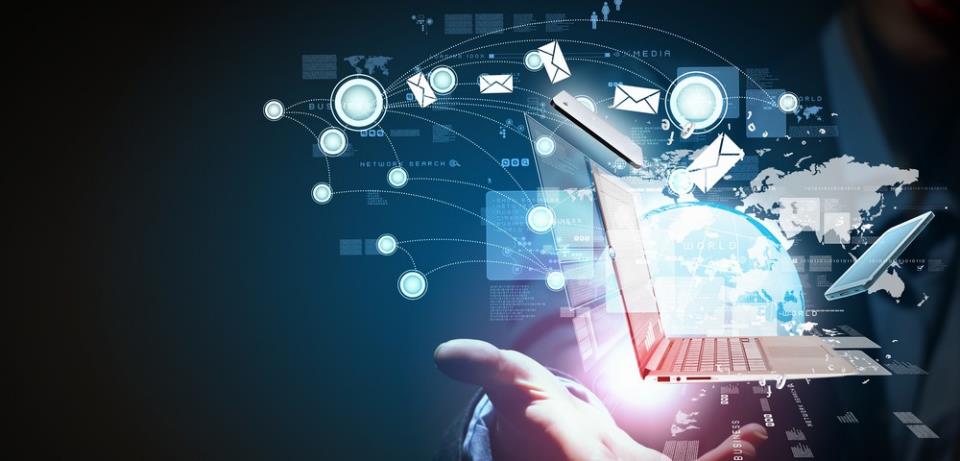 We are the Cost Reduction Experts
Tom Edholm
Strategic Partner Schooley Mitchell

480-681-7053
Tom.edholm@schooleymitchell.com
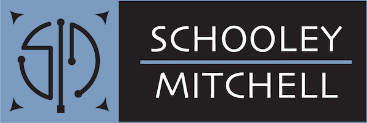